Optimizing Student Outcomes:

The 4x4 High School Scheduling Strategy
4x4 Block
7 Periods
FALL
SPRING
SS
MATH
MATH
ENGLISH
SCI.
ENG.
SOCIAL STUDIES
SCIENCE
ELEC.
PE/
JROTC
PE/JROTC
ELECTIVE
ELEC.
ELEC.
ELECTIVE
[Speaker Notes: Currently most student take four core courses, PE or JROTC, and two electives.  Moving to block students would be able to concentrate on two core courses at a time instead of four.  We can also schedule support courses to complement core subject areas when needed.

Master schedules can accommodate courses needed by students in both fall and spring semesters. Allowing opportunities for students to retake courses and earn credit outside of CR.]
Administrator and school representative from each high school.
Met in June and July
Discussed block schedule models and challenges that high schools currently face with the existing schedule
Analyzed pros and cons

Committee felt that a 4x4 block schedule best addressed the needs of our high schools.

Met with high school teams currently on a block schedule; one high school recently transitioned to a 4x4 block schedule
High School Scheduling Committee
The need for block scheduling
More quality instructional time
Longer class period means more time to work with kids; examine content in 
greater depth.

Fewer classes per day
Leverage the increased focus on core courses while balancing a better 
school-home life.
Fewer transitions and passing time during the school day.

More opportunities for coursework
Progression of courses to support students’ individual needs
Built-in comprehensive academic support structures
Increased opportunities to earn college credits and advanced IBCs.

Opportunity to have dedicated extended planning blocks for teachers to 
strategize effectively.
Profile of Cruz
Cruz is a student athlete who has a passion for science and 
helping people. 

Jr. High Credits- Spanish I & Art I
Career Interest : Health Science
Senior Year
English IV
Pre-Calculus
DE EMT I
Conditioning III

World History
Physics
DE EMT II
Conditioning IV
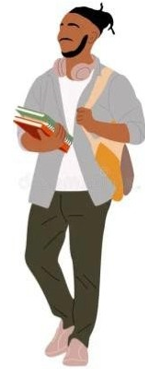 Junior Year
Sophomore 
 Year
English III
Algebra II
Financial Lit..
Conditioning I
English II
Geometry
Health Science I
PE III
Freshman Year
English I
Algebra I
Spanish II
PE I
FALL
Chemistry
U.S. History
First Responder
Conditioning II
Government
Biology
Medical Term
PE IV
World Geo.
Physical Sci.
Computer Sci.
PE II/Health
Industry-Based Credentials Earned

Emergency Medical Responder
Emergency Medical Technician
SPRING
College Credit Hours Earned
6 hours
[Speaker Notes: TOPS University student]
Profile of Ian
Ian is a student with an exceptionality who has a passion
for hands-on learning, aiming to pursue a career in welding.  


Jr. High Credits- Ag. Science I & Art I
Career Interest: Architecture and Construction
Senior Year
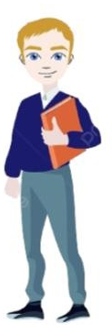 English IV
Financial Lit.
World Hist.
DE Welding II 

DE Algebra III 
JROTC IV
AP Env. Science
Internship
Junior Year
Sophomore 
 Year
Algebra II
Chemistry
Spanish I
DE Welding I

English III
US History
Spanish II
JROTC III
Government
Biology 
Pre App
Study Skills II

Geometry
English II
JROTC II
Study Skills III
Freshman Year
English I 
Study Skills I
Ag. Science II
Physical Sci.

Algebra I 
World Geo.
Computer Sci.
JROTC
FALL
SPRING
Industry-Based Credentials Earned

CTIF Welding Level 1
CTIF Welding Level 2
College Credit Hours Earned
9 hours
[Speaker Notes: Sample schedule - DE could also be AP

TOPS University student - Ian is a student with  ADHD who has IEP goals in reading and organization.  Opportunity for college, military, or workforce]
Profile of Kara
Kara is an creative student who has a passion for the
Arts with a strong interest in pursuing a career in digital media.

Jr. High Credits- Quest for Success & Ag. Science I
Career Interest: Arts, AV, Communication
Senior Year
Financial Lit.
CIW 
Band IV
Basic Tech Draft

Broadcasting
DE Speech
ADV Draft
Jazz Band IV
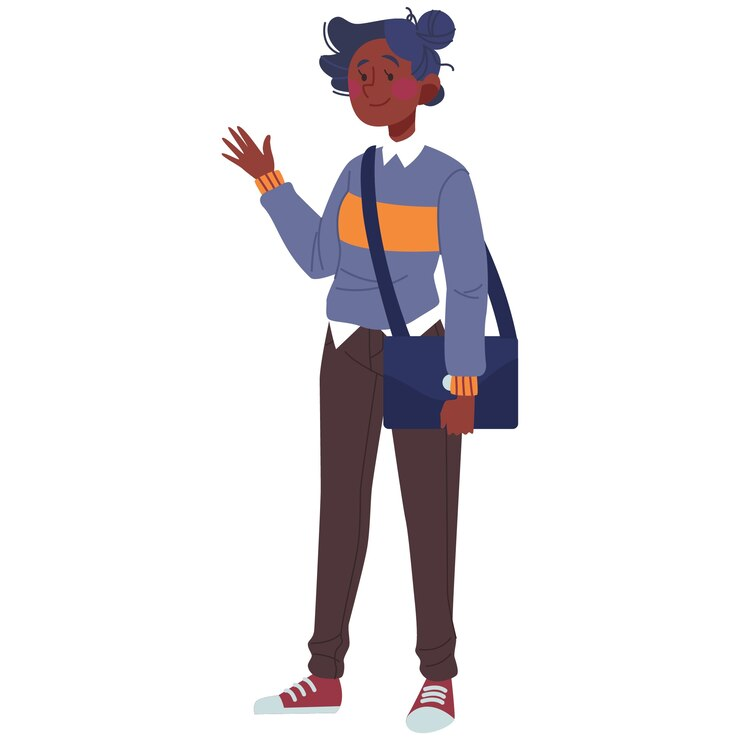 Junior Year
Sophomore 
 Year
Speech 
Business English
Band III
Principles of Bus

AP US History
Computer Sci. 
PE II/ Health
Jazz Band III
AP Government
Biology
Band II
Digital Media I

Geometry 
English II
Digital Media II
Jazz Band II
Freshman Year
Tech. Writing
Band I 
Math Essentials
Ag. Science II

Algebra I 
English I
Jazz Band I
PE I
FALL
SPRING
Industry-Based Credentials Earned

Adobe Photoshop
Adobe Illustrator
Adobe Premier
CIW Internet Business Associate
AutoDesk AutoCAD
College Credit Hours Earned
9 hours
[Speaker Notes: Tops Tech student
Marching Band student.]
Profile of CamillaCamillia is passionate about computers and aims to pursue 
an Associate's Degree while still in high school.

Jr. High Credits- Algebra I & IBCA
Career Interest: STEM
Senior Year
DE  Amer. Lit 
DE World Hist I
DE Psychology
CIW Networking

DE World Hist II
DE Art History
DE British Lit.
Internship
Associate’s Degree -
60 credit hours

Approximate cost savings - 
$9,000
Junior Year
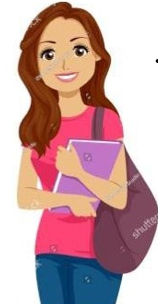 Sophomore  Year
DE English Comp I 
DE Pre-Calc
DE Chemistry I
DE US History I

DE English Comp II
DE Statistics
DE US History II
Financial Lit.
English II (G)
DE College Alg.
DE Biology I
DE Spanish I

DE U.S. Govt
DE Biology II
DE Spanish II
DE Speech
Freshman Year
English I (G)
Geometry (G)
PE I
Digital Media I

World Geo. (G)
Physical Sci. (G)
PE II/Health
Comp. Sci.
FALL
Industry-Based Credentials Earned

Fund. of JavaScript, Functional Programming, and Web Development, Lv. 1
CIW Network Technology Associate
SPRING
[Speaker Notes: The Louisiana Fast Forward pathway allows students to pursue an Associate's degree while in high school. 
The Transfer Degree Program is designed to provide students with an opportunity to complete the first 60 hours of coursework toward a baccalaureate degree at a 2-year or community college.
Graduates are eligible to enter a 4-year Louisiana public university as a junior, with all 60 (nondevelopmental) credits transferring to the receiving university. The Transfer Degree Guarantee refers to a guaranteed and easy transfer for students from a 2-year community college to a public university in Louisiana.]
Block Scheduling FAQ about 4x4
1. What is 4x4 block scheduling? 

	4x4 block scheduling is an academic structure used in schools that organizes the school year into two semesters, with students taking four classes in the Fall semester and four different courses in the Spring semester. Each class typically meets for approximately 90 minutes daily, allowing for an immersive learning experience. This format enables students to cover the same amount of material in one semester that would traditionally be spread across an entire school year. The extended class periods provide opportunities for in-depth exploration of subjects, project-based learning, and more focused instruction, helping students retain information and complete a year’s worth of coursework in half the time.

2. How is 4x4 block scheduling different from a 7-period schedule?
 
	Students follow a seven-period schedule, taking seven classes daily, each lasting 54 minutes. These classes run throughout the school year, offering students 28 opportunities to earn course credits over four years.
	In contrast, a 4x4 block schedule organizes the school year into two semesters. Students take four 90-minute classes per semester, completing the equivalent of a full-year course in just one semester. This structure gives students 32 opportunities to earn course credits over four years, giving them additional flexibility to take more courses or recover credits if needed.
Block Scheduling FAQ about 4x4
3. What are the benefits of 4x4 block scheduling?

	Focused Learning: Students concentrate on fewer subjects at a time, which can reduce stress and improve focus.
	In-Depth Instruction: Longer class periods allow for more comprehensive lessons, hands-on activities, and discussions. Credit Flexibility: Students can earn up to eight credits per year, enabling them to take additional electives or accelerate their graduation timeline. Teacher-Student Interaction: Teachers have more time to interact individually with students during each class. Scheduling will be done with intentionality.  A student will not have a gap in subject areas for a year.  

4. How does 4x4 block scheduling prepare students for college or the workforce? 

	The 4x4 block schedule’s focus on time management, in-depth learning, and accelerated coursework can help students develop skills needed for college and career success. The ability to concentrate on fewer subjects at a time mirrors many college learning environments.

5.  How will Advanced Placement (AP) courses be scheduled under a 4x4 block schedule?

	AP courses are scheduled during the Spring semester whenever possible to align more closely with the timing of end-of-year standardized exams. For AP courses held in the Fall semester, students receive additional support through review sessions conducted during their App Period, ensuring they are well-prepared for their exams.
Block Scheduling FAQ about 4x4
6.  Can students participate in Athletic PE, Band, Gifted & Talented courses, Music, Chorus, Theatre, ROTC,              Agriscience, or Art every semester throughout their four years of high school under a block schedule?

	Yes, since students take four classes each semester, they have the flexibility to choose from various elective courses in both the Fall and Spring semesters. The block schedule's structure allows students to fit in 	multiple electives during high school while also fulfilling core course requirements. 

7.  When will students take the LEAP Assessment?  
			
	Students will take the LEAP assessment upon completion of the course.  The testing window will be open at the end of each semester.

8.  Can students still participate in extracurricular activities? 

	Yes, 4x4 block scheduling does not conflict with extracurricular activities. In fact, having fewer courses at a time may help students better balance their academic and extracurricular commitments.
Block Scheduling FAQ about 4x4
9.  What if students want to graduate early? 

	Students can pursue early graduation if they choose; however, we encourage them to consider the valuable opportunities available by staying to earn college credits and advance their credentials at little to no cost to their families. Currently, the district covers the cost of up to 12 academic dual enrollment credit hours, providing a significant advantage for students who take full advantage of this program.

10. Can seniors still have a short day if they meet the qualifications outlined in Pupil Progression?

	Yes

11. Can seniors still have off-campus internships?

	Yes
SCAN ME
4x4 Scheduling Q&A